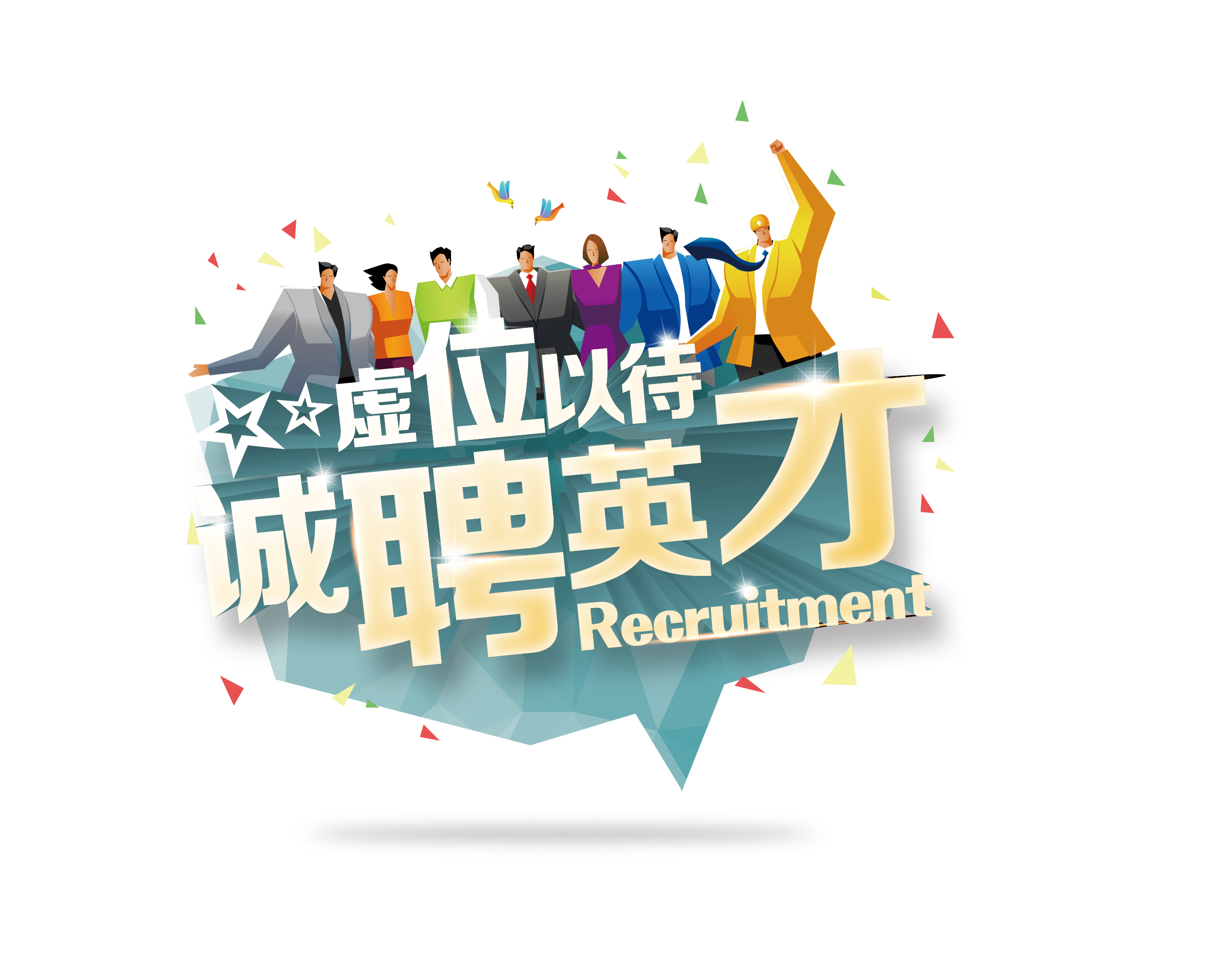 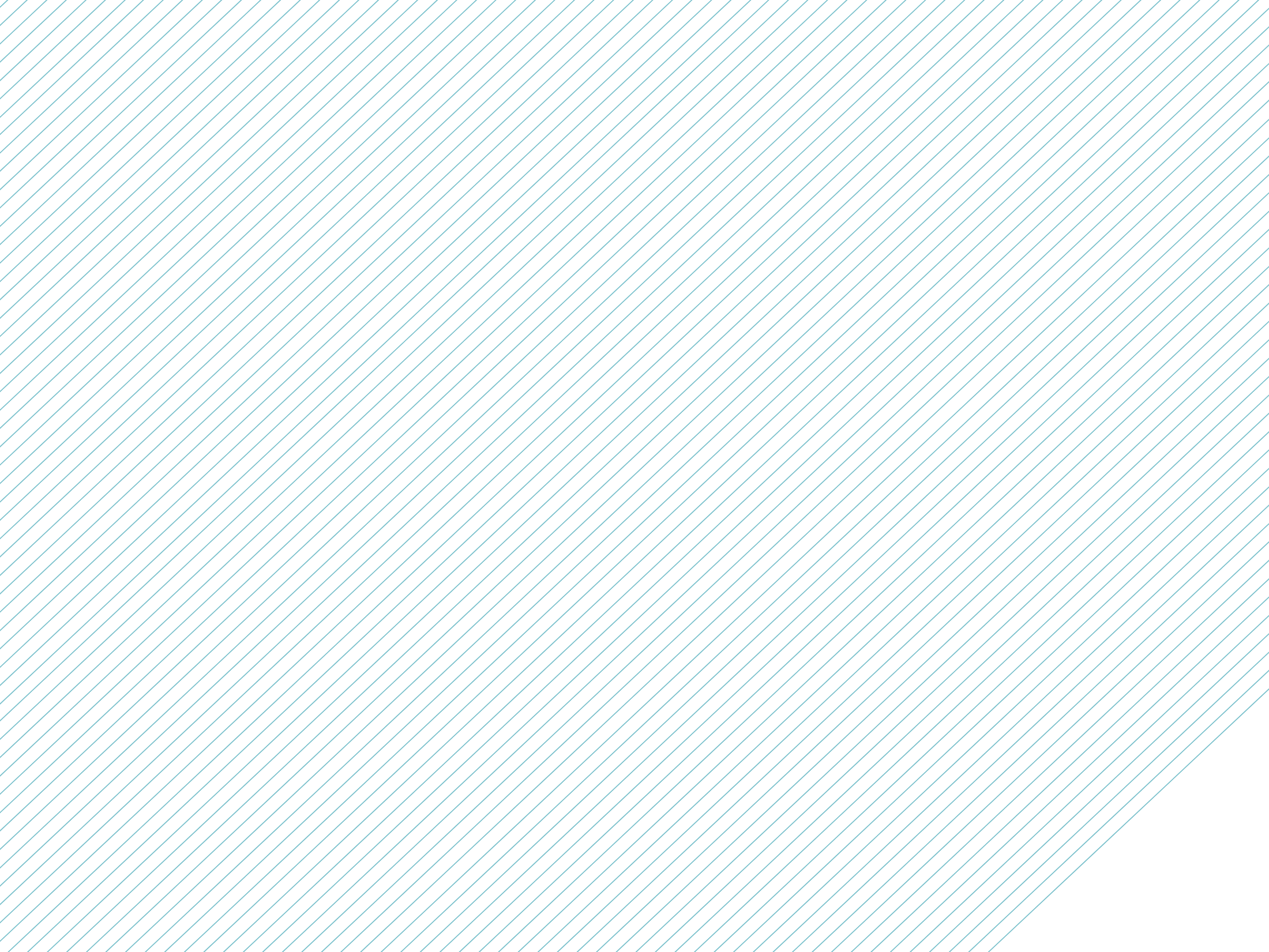 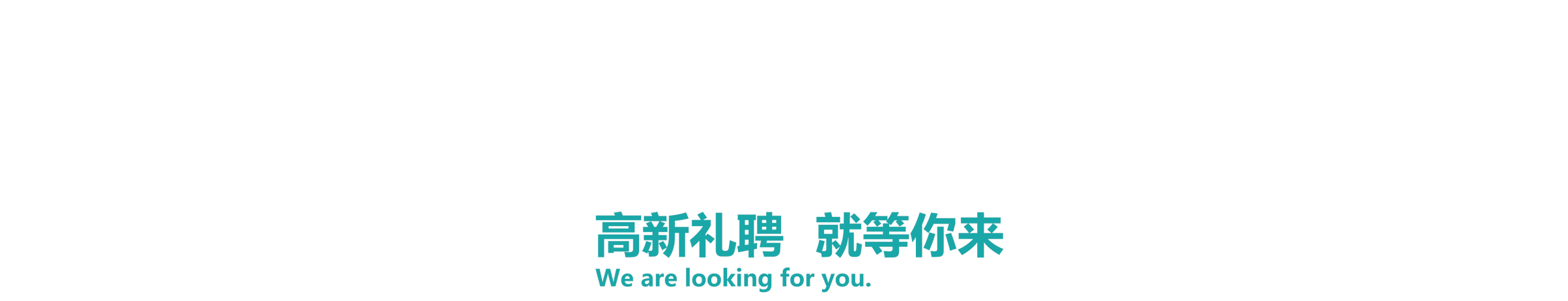 01
02
03
04
此处输入文本
此处输入文本
此处输入文本
此处输入文本
此处输入文本
此处输入文本
此处输入文本
此处输入文本
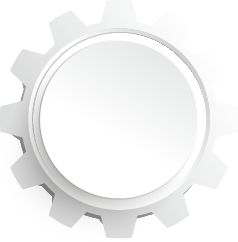 文本
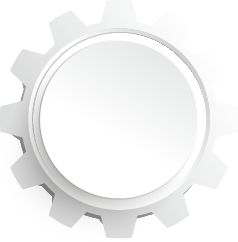 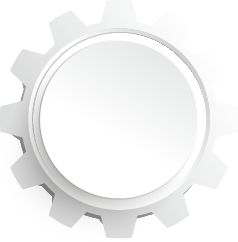 文本
文本
请在此处输入标题
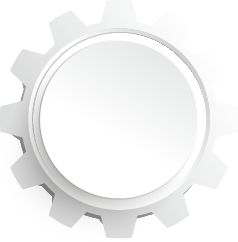 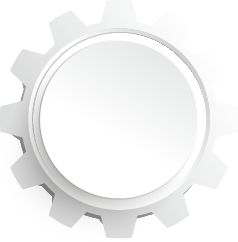 文本
文本
标题
此处输入文本，或者将您的文本粘贴到此处
标题
此处输入文本，或者将您的文本粘贴到此处
标题
此处输入文本，或者将您的文本粘贴到此处
标题
此处输入文本，或者将您的文本粘贴到此处
此处输入文本
此处输入文本
02
此处输入文本
此处输入文本
03
01
此处输入文本
此处输入文本
此处输入文本
此处输入文本
04
01
输入文本
04
02
输入文本
输入文本
03
输入文本
02
此处输入文本
此处输入文本
04
此处输入文本
此处输入文本
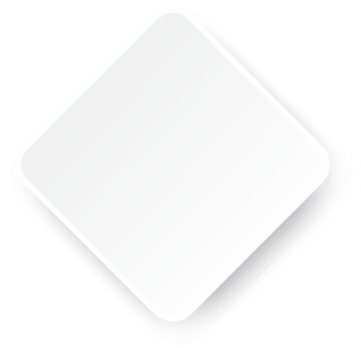 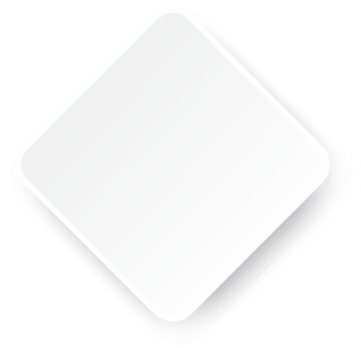 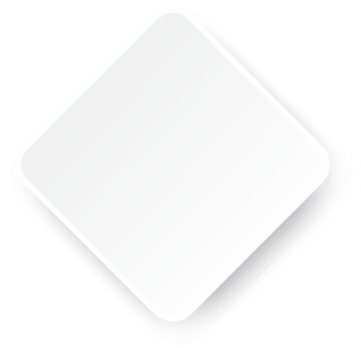 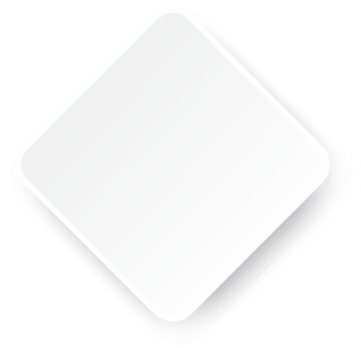 此处输入文本
此处输入文本
01
03
此处输入文本
此处输入文本
更改文字
更改图片
增加图片
标题框及正文框中的文字可直接改为您所需的文字
点中图片>绘图工具>格式>填充>图片>选择您需要展示的图片
直接复制粘贴图片来增加图片数，复制后更改方法见“更改图片”
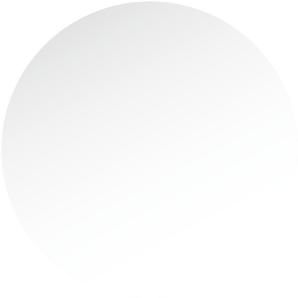 输入文本
01
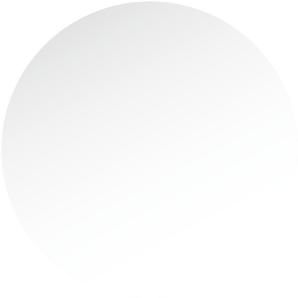 输入文本
02
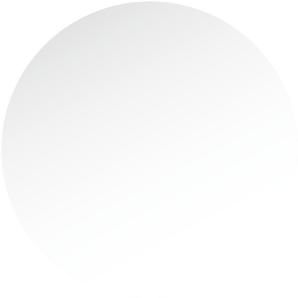 输入文本
03
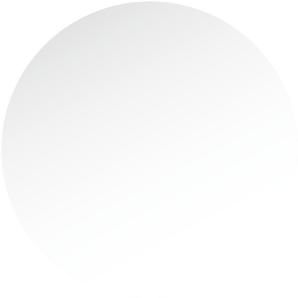 04
输入文本
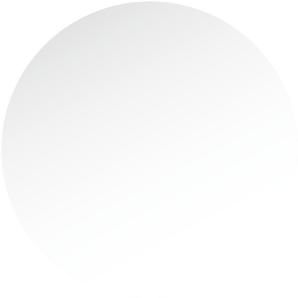 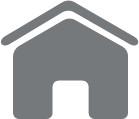 输入文本
05
01
此处输入文本
此处输入文本
此处输入文本
此处输入文本
02
03
此处输入文本
此处输入文本
此处输入文本
此处输入文本
04
此处输入文本
此处输入文本
此处输入文本
此处输入文本
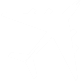 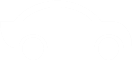 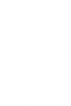 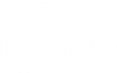 此处输入文本
此处输入文本
此处输入文本
此处输入文本
请在此处输入您的文本，或者将您的文本粘贴到此处。
请在此处输入您的文本，或者将您的文本粘贴到此处。
请在此处输入您的文本，或者将您的文本粘贴到此处。
请在此处输入您的文本，或者将您的文本粘贴到此处。
输入文本
输入文本
输入文本
输入文本
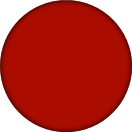 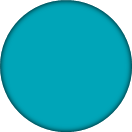 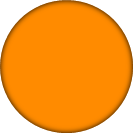 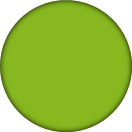 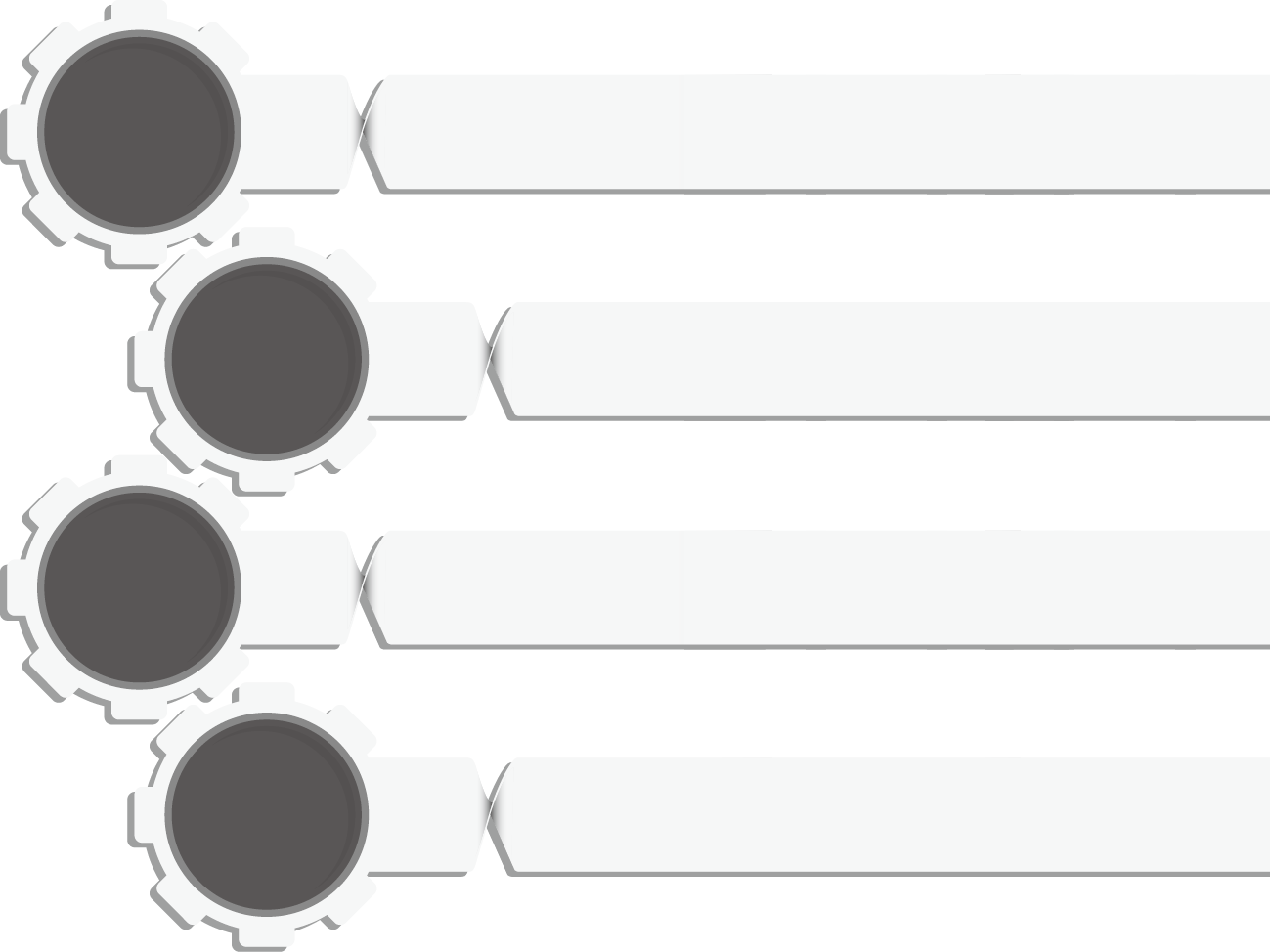 01
请在此处输入您的文本
02
请在此处输入您的文本
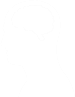 03
请在此处输入您的文本
04
请在此处输入您的文本
更改文字
的方法
更改图片
的方法
增加图片
的方法
更改图片
色彩的方法
图文使用技巧
请在此处输入您的文本，或者删除此文本框。请在此处输入您的文本，或者删除此文本框 。请在此处输入您的文本，或者删除此文本框。
请在此处输入您的文本，或者将您的文本粘贴到此处
请在此处输入您的文本，或者将您的文本粘贴到此处
01
03
02
04
请在此处输入您的文本，或者将您的文本粘贴到此处
请在此处输入您的文本，或者将您的文本粘贴到此处
标题
此处输入文本
此处输入文本
01
标题
标题
此处输入文本
此处输入文本
02
03
此处输入文本
此处输入文本
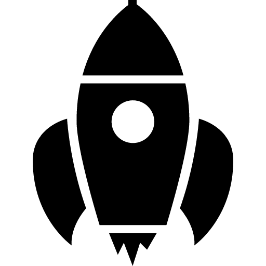 请在此处输入您的文本
请在此处输入您的文本
4
请在此处输入您的文本
请在此处输入您的文本
3
请在此处输入您的文本
请在此处输入您的文本
2
请在此处输入您的文本
请在此处输入您的文本
1
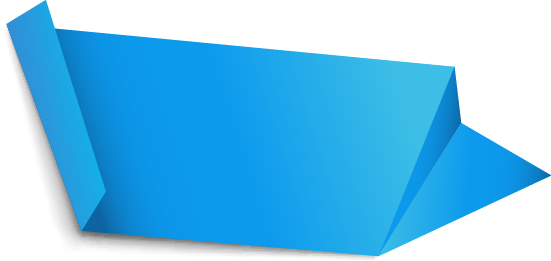 请在此处输入您的文本
请在此处输入您的文本
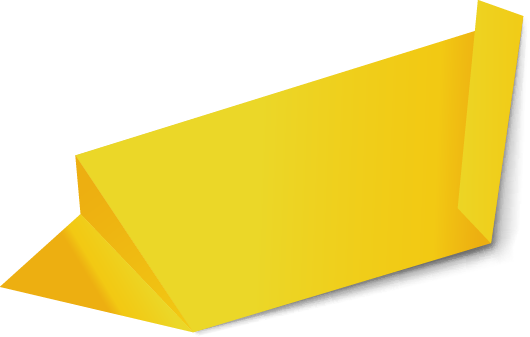 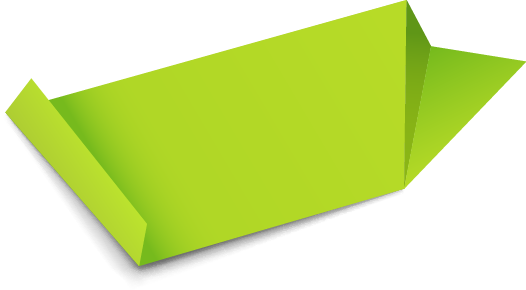 请在此处输入您的文本
请在此处输入您的文本
请在此处输入您的文本
请在此处输入您的文本
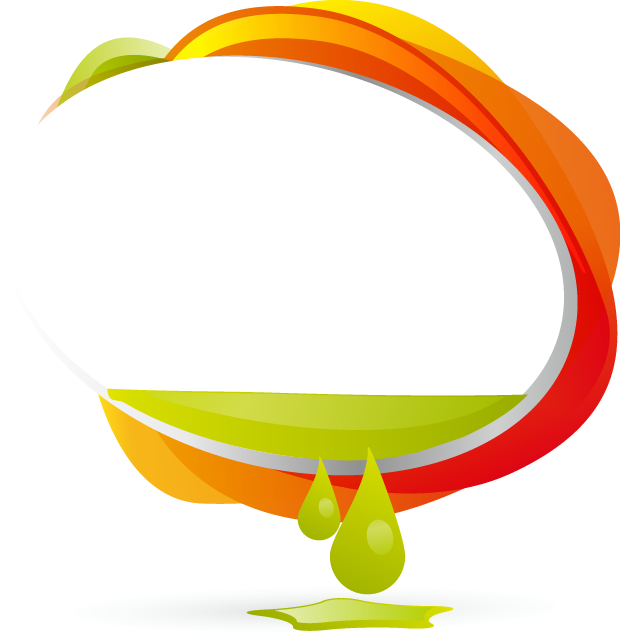 请在此处输入您的文本
请在此处输入您的文本
请在此处输入您的文本
请在此处输入您的文本
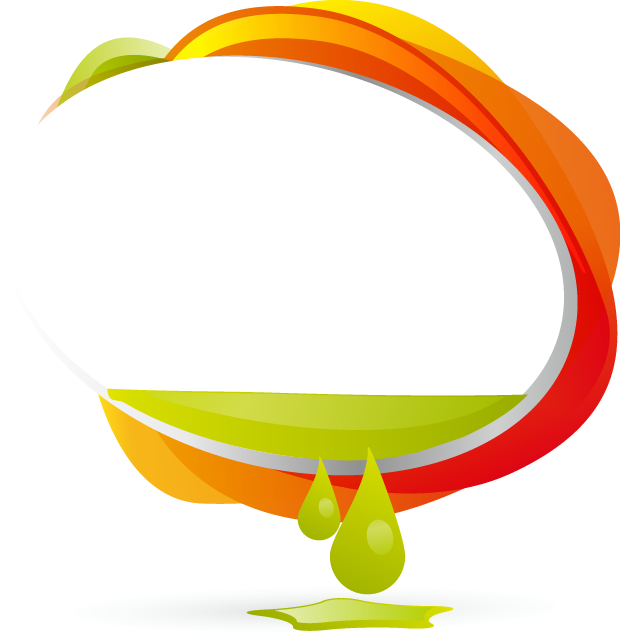 请在此处输入您的文本
请在此处输入您的文本
请在此处输入您的文本
请在此处输入您的文本
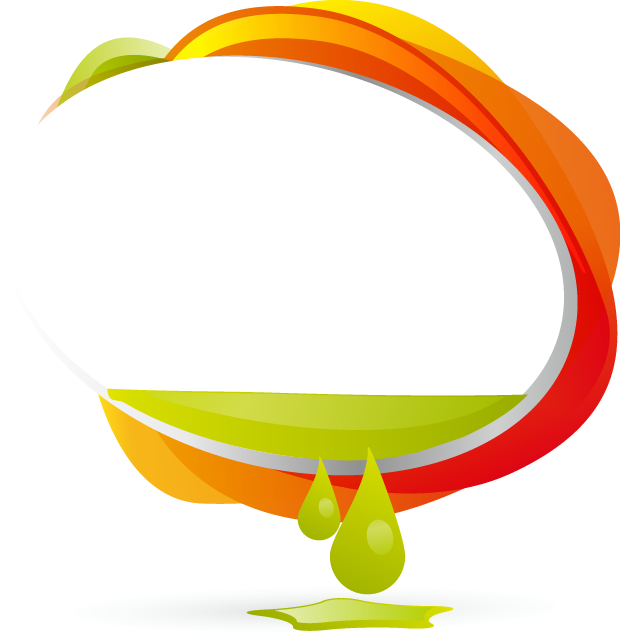 请在此处输入您的文本
请在此处输入您的文本
请在此处输入您的文本
请在此处输入您的文本
Your text
Your text
Your text